Informationsklass Ej klassad
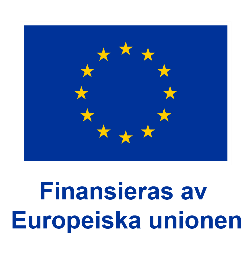 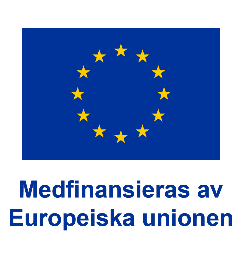 Grannsamverkanskonferens
241121, Annica Odelind, Nationella operativa avdelningen
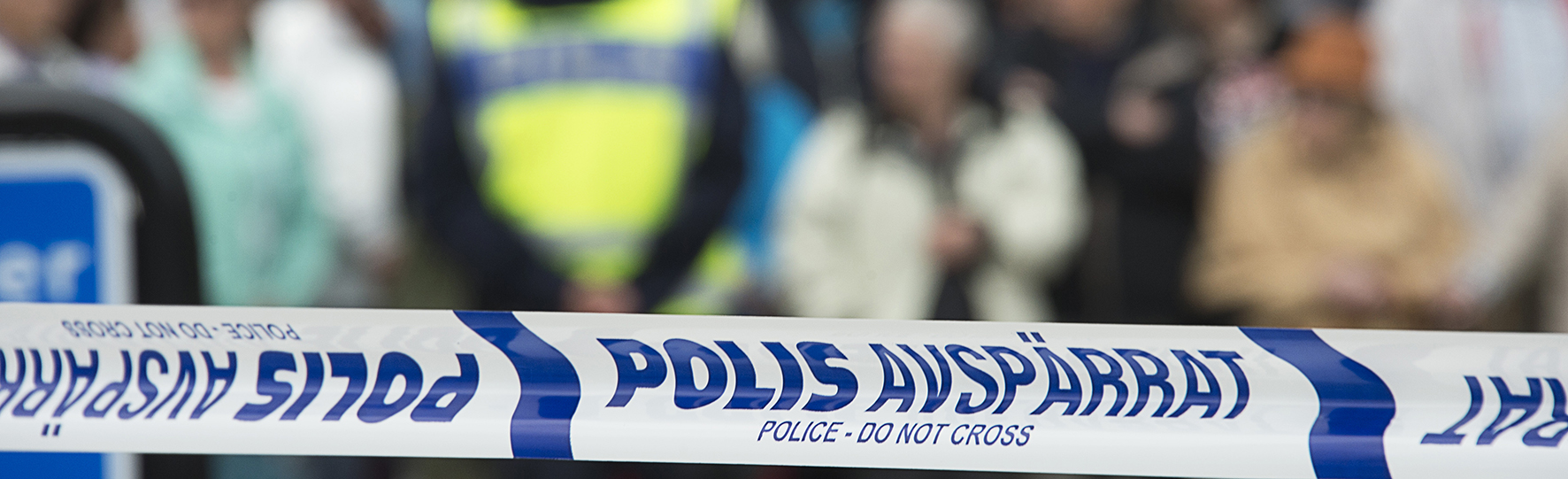 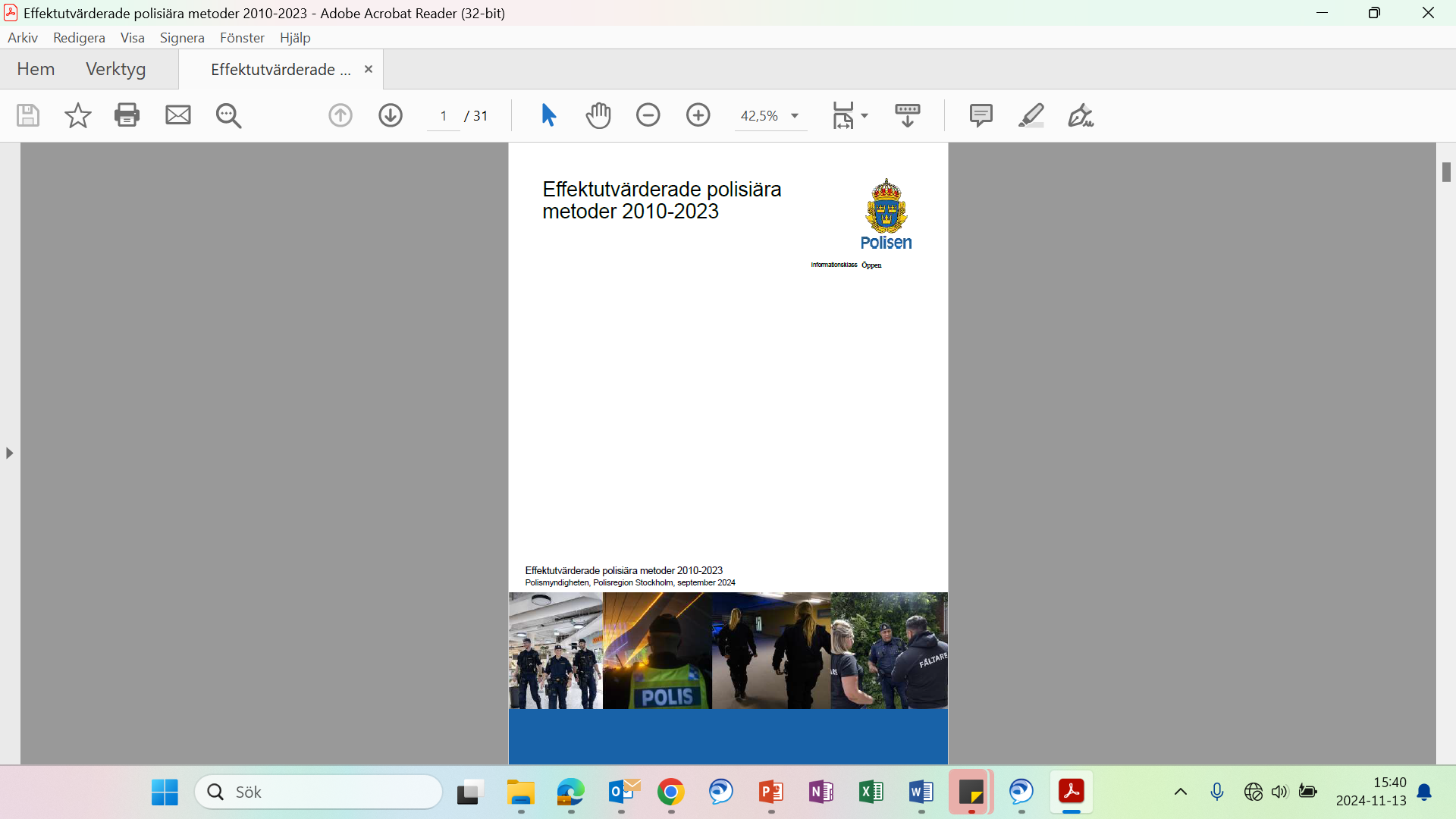 Fyra metoder som påvisar särskilt god effekt :
Myndighetsgemensam insats
Riktad patrullering med årlig och daglig inriktning
Kameraövervakning på ett gatustråk i ett särskilt utsatt område
Grannsamverkan
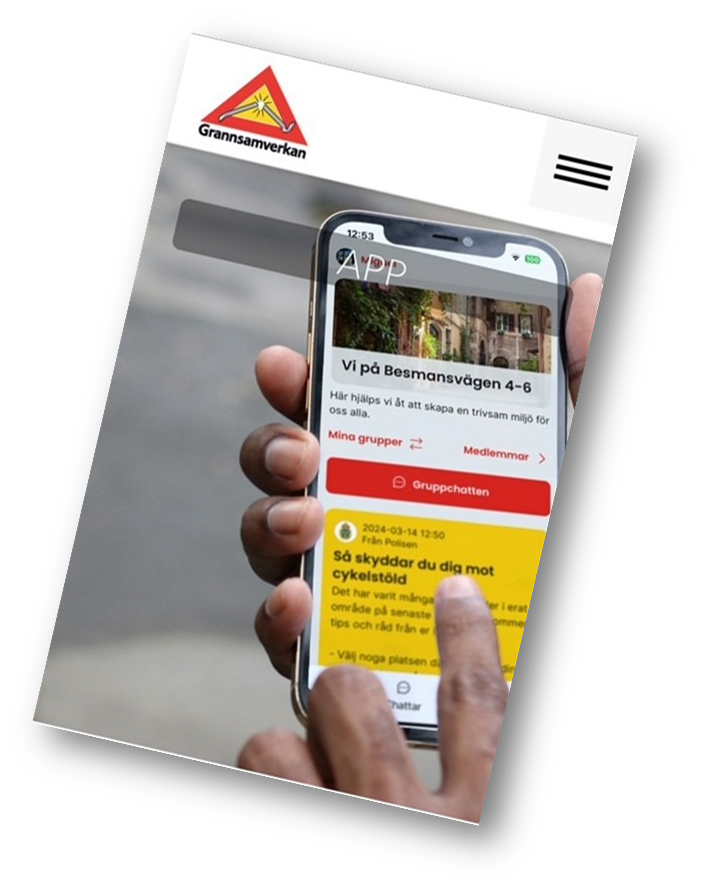 Grannsamverkan framåt
Stärka det lokala arbetet

Värdefull målgrupp

Hur kan Grannsamverkan bidra till att:
motverka nyrekryteringen av barn och unga till kriminella nätverk?
förhindra sprängningar och skjutningar i bostadsområde?
förebygga våld i nära relation?
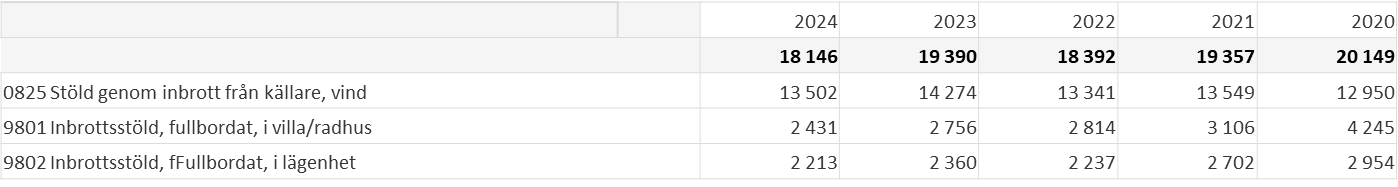 Totalt